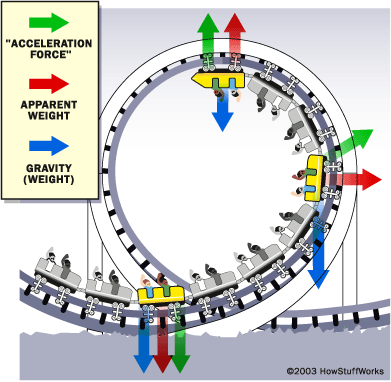 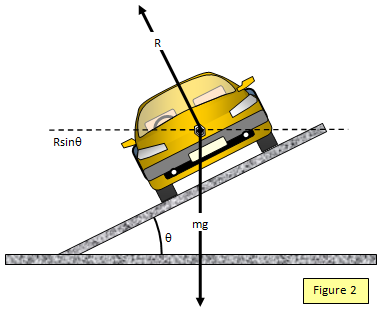 Ch3: Uniform Circular Motion
3.3 – Centripetal Force
(pg. 120-124)
Cars Driving with Centripetal Force(Not Centrifugal as the video suggests)
http://www.youtube.com/watch?v=hZOekFFSoWI
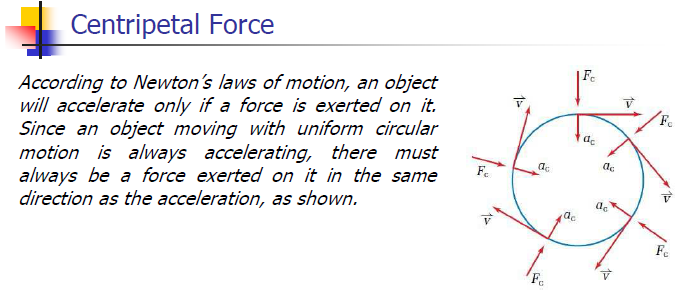 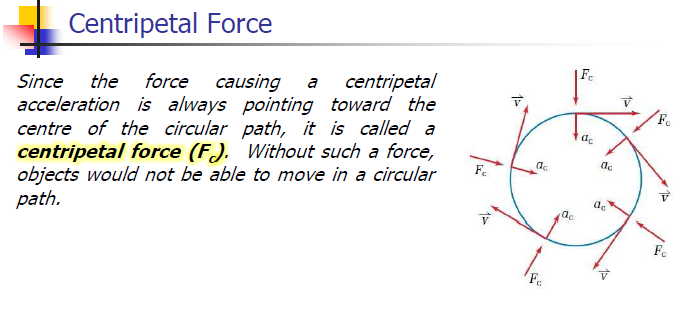 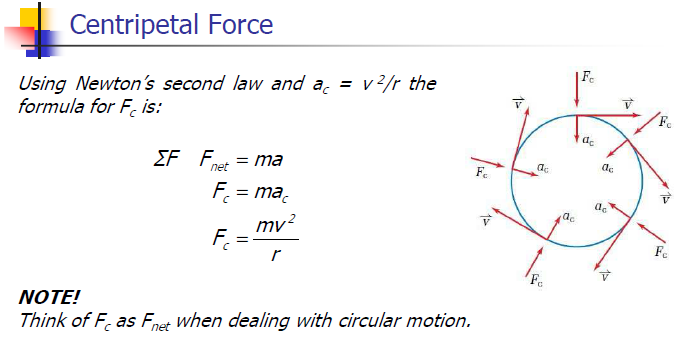 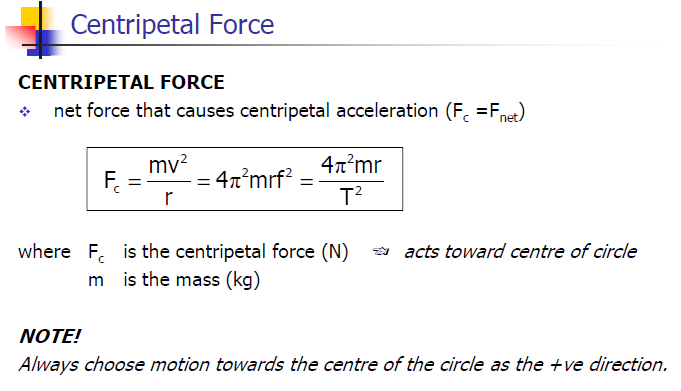 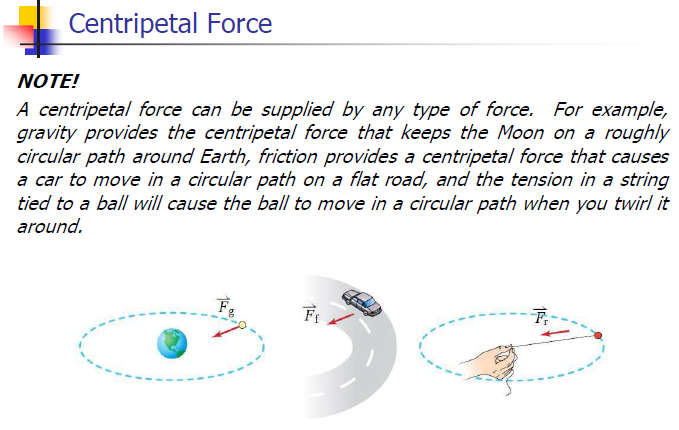 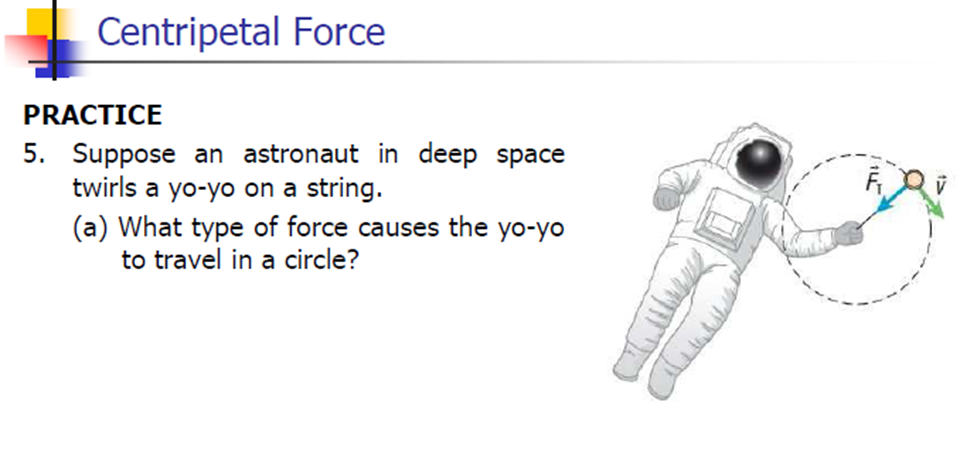 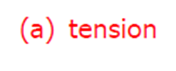 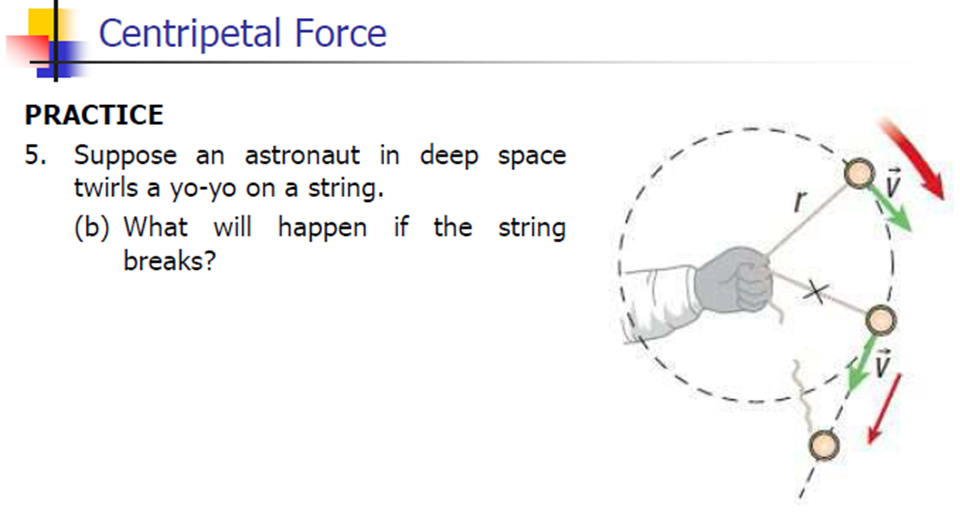 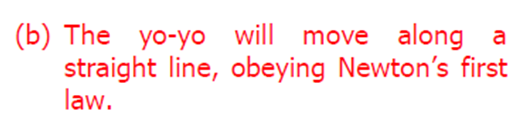 Centripetal Force - PlanetNutshell
https://youtu.be/KvCezk9DJfk
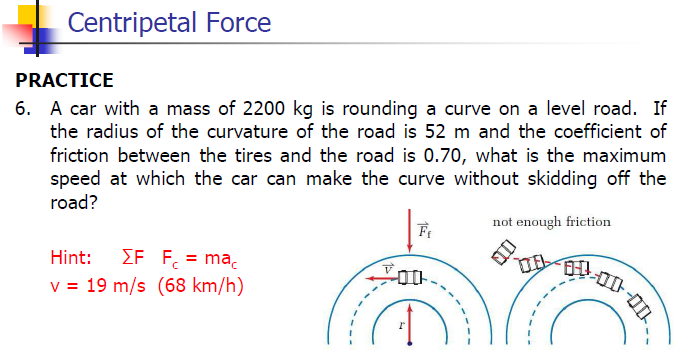 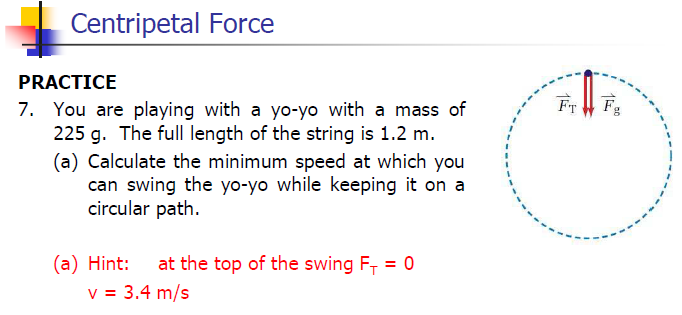 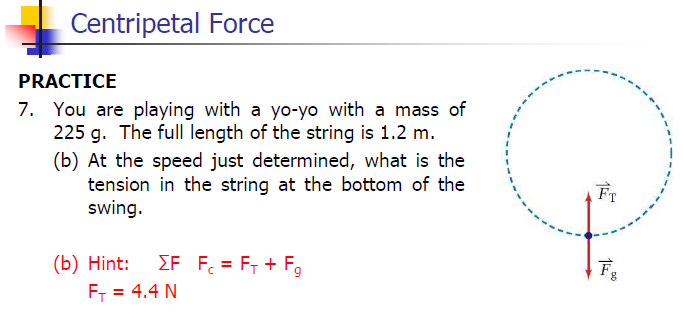 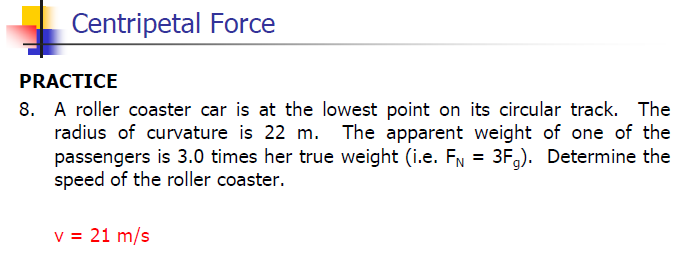 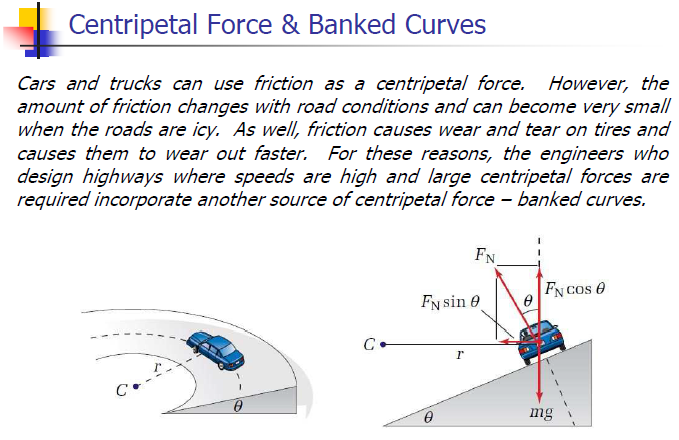 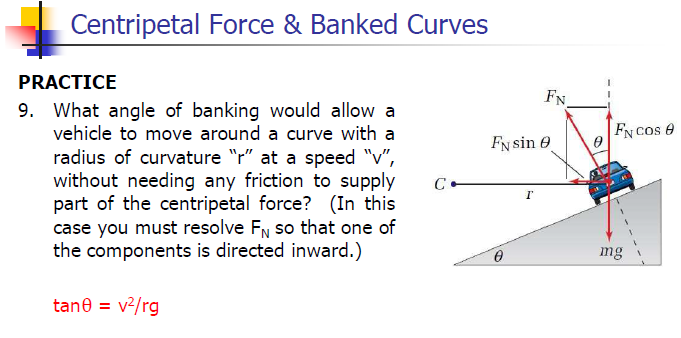 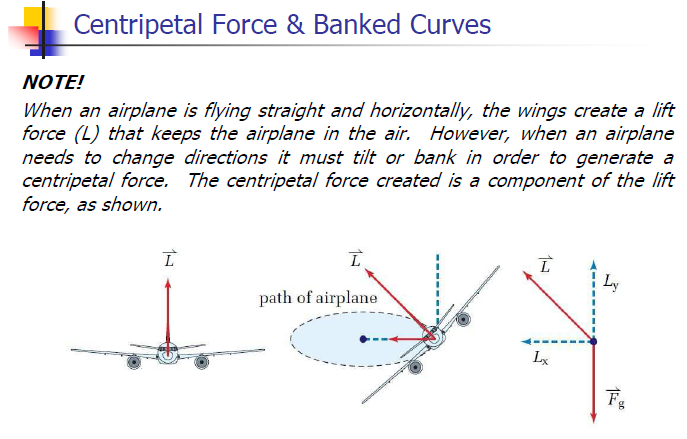 Classwork& Homework